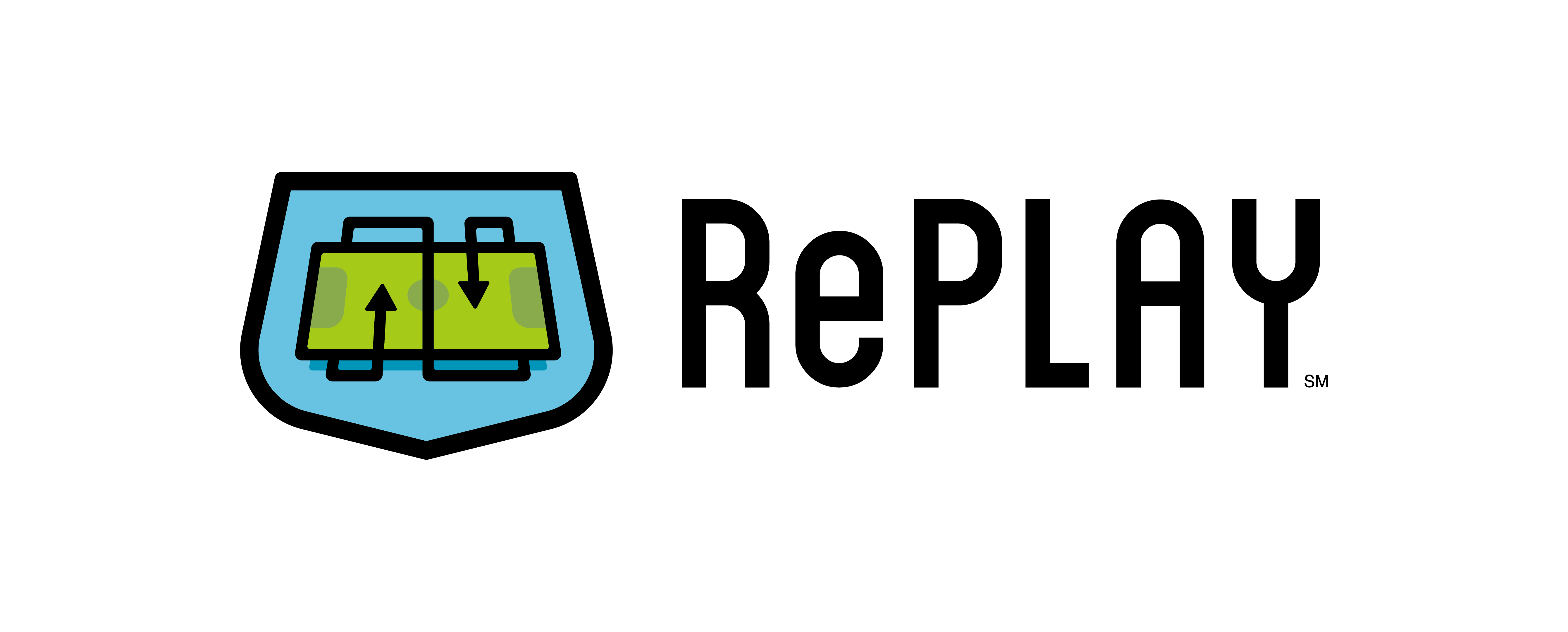 Congratulations on your season! Please use these certificates to celebrate your team’s accomplishments.  
Teams can win the following awards:

Champion’s Award                Breakthrough Award  
Innovation Project Award      Engineering Excellence
Core Values Award               Motivate Award
Robot Design Award
Robot Performance Award
Add date here
FIRST® LEGO® LEAGUE CHALLENGE CONGRATULATES
FirstName LastName
FOR SUCCESSFUL PARTICIPATION IN THE
Event Name
Coach Name
Coach Name
Add date here
FIRST® LEGO® LEAGUE CHALLENGE CONGRATULATES
FirstName LastName
FOR SUCCESSFUL PARTICIPATION IN THE
Event Name
School Name
AT
Add date here
FIRST® LEGO® LEAGUE CHALLENGE AWARDS
FirstName LastName
Award Name
THE
FOR SUCCESSFUL PARTICIPATION IN THE
Event Name